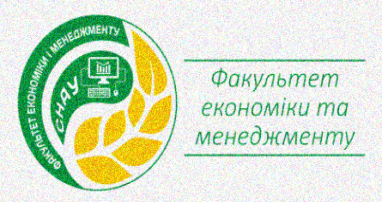 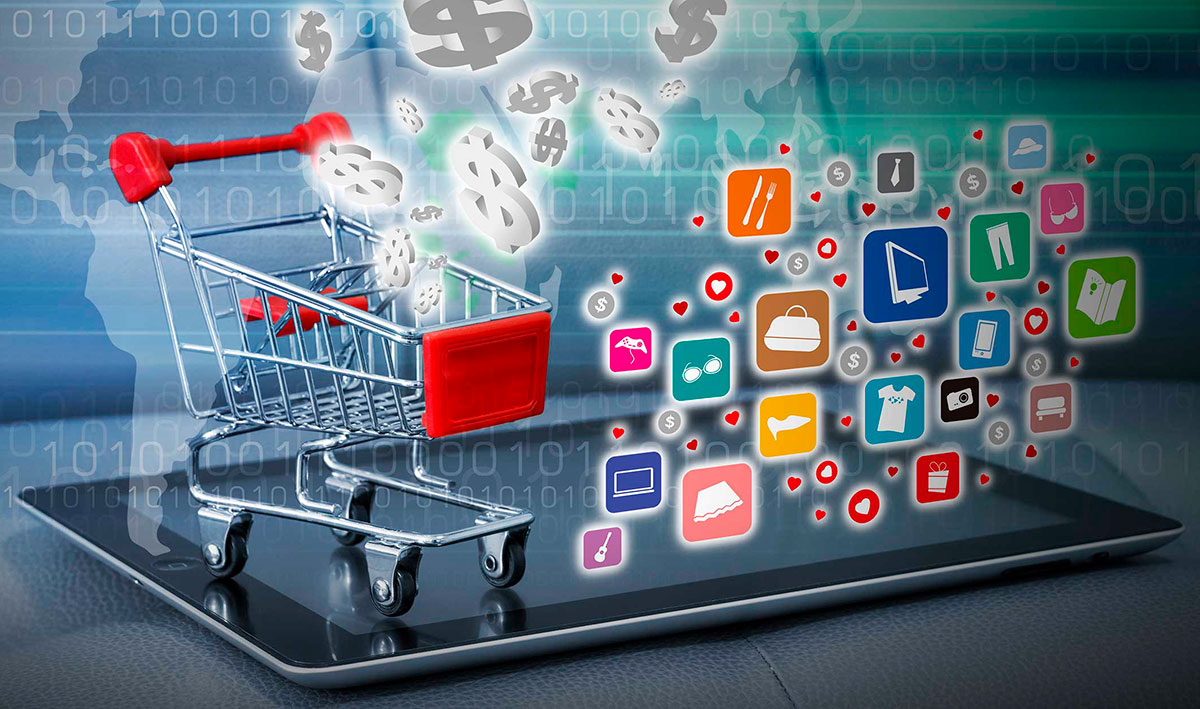 Електронна торгівля
ВИКЛАДАЧ КУРСУ: к.е.н., доцент Макарова Вікторія Вікторівна
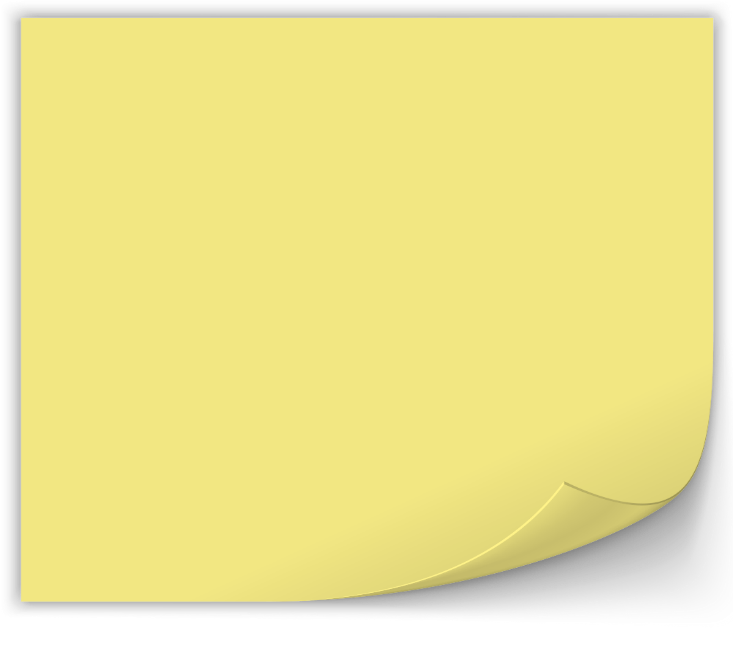 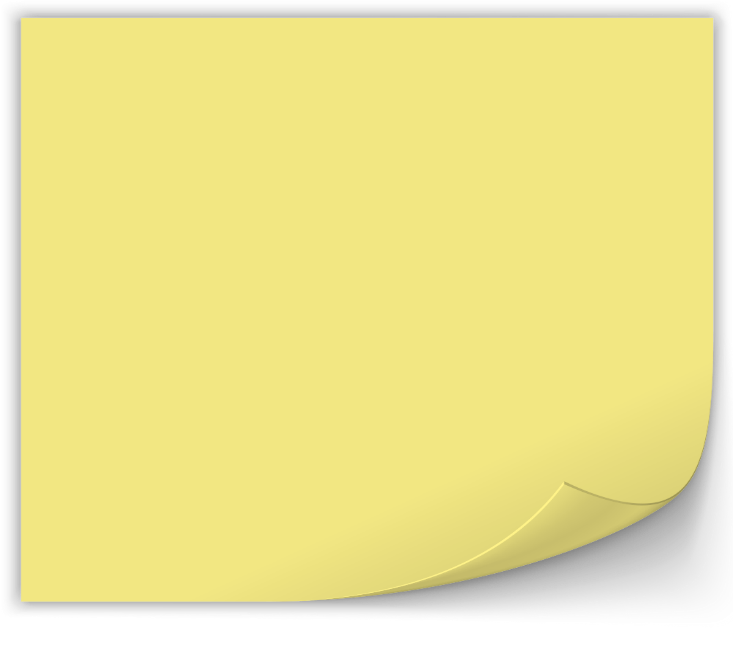 Мета дисципліни:
Завдання дисципліни:
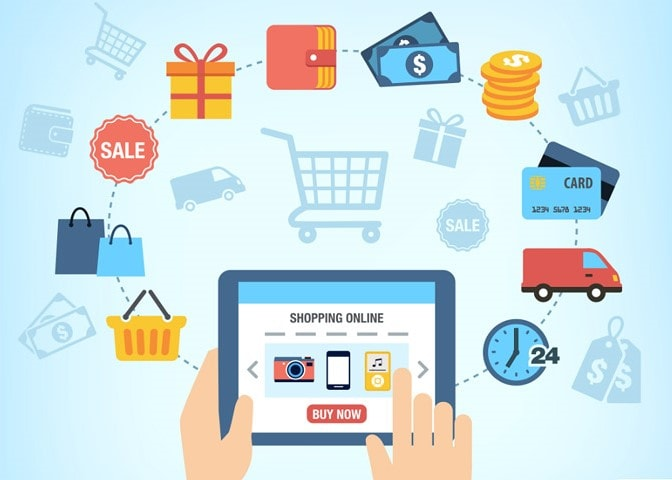 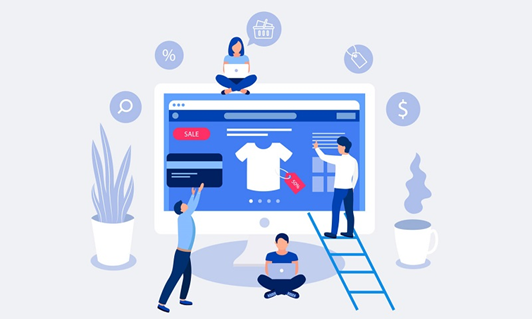 Що найчастіше купують
 українці в Інтернеті?
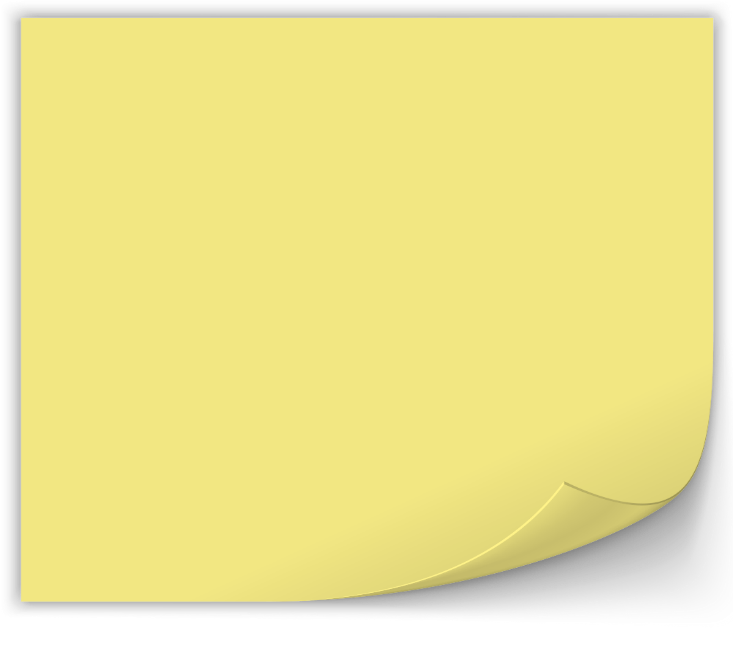 Он-лайн торгівля VS оф-лайн торгівля?
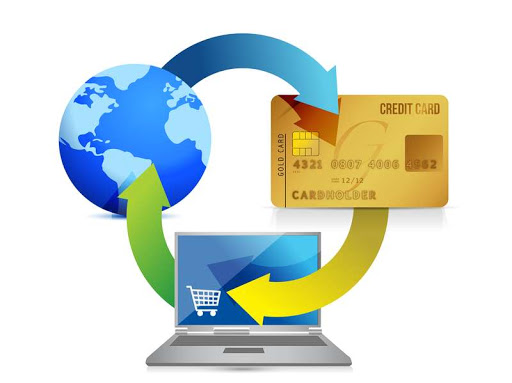 «Електронна торгівля» дасть відповіді на такі питання як…
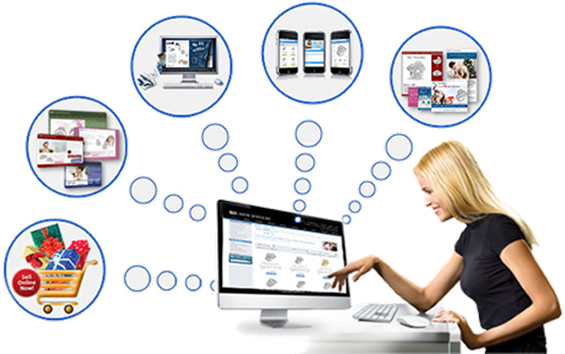 Як здійснюються грошові перекази з електронних гаманців і карт через платіжні системи в інтернеті?
В чому переваги Інтернет-банкінгу?
Які особливості продажу товарів через Інтернет-аукціони?
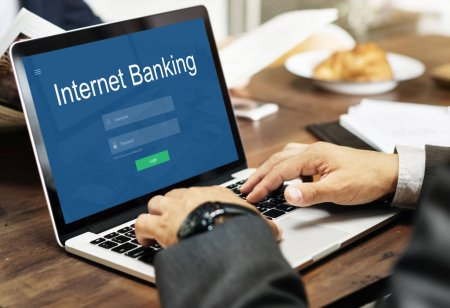 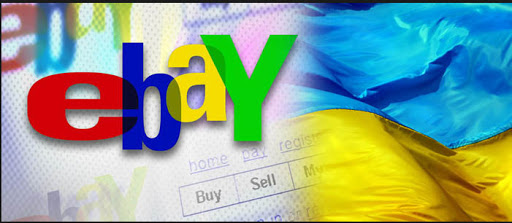 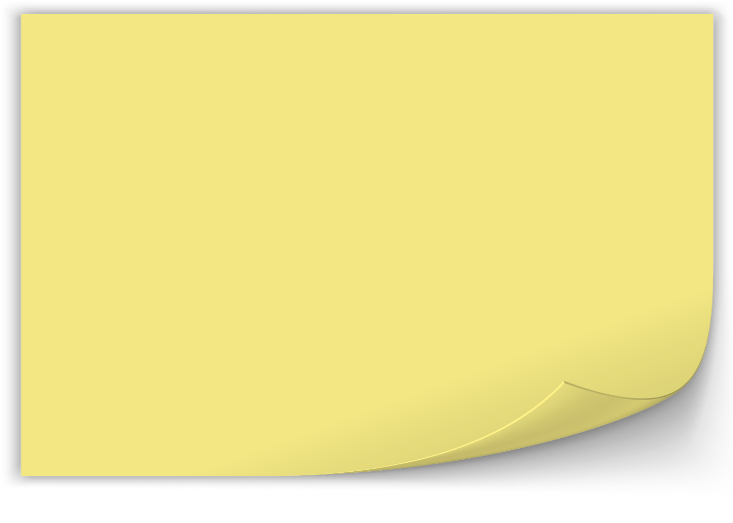 Зміст дисципліни:
Тема 1. Суть, зміст, значення та тенденції розвитку електронної комерції.
Тема 2. Основні категорії та інструментарій 
електронної комерції.
Тема 3. Організація і технологія роботи 
Інтернет-магазинів.
Тема 4. Організація продажу товарів через
 Інтернет-аукціони.
Тема 5. Організація оптового продажу товарів та послуг через електронні торговельні платформи.
Тема 6. Платежі та розрахунки за товари і послуги в електронній комерції.
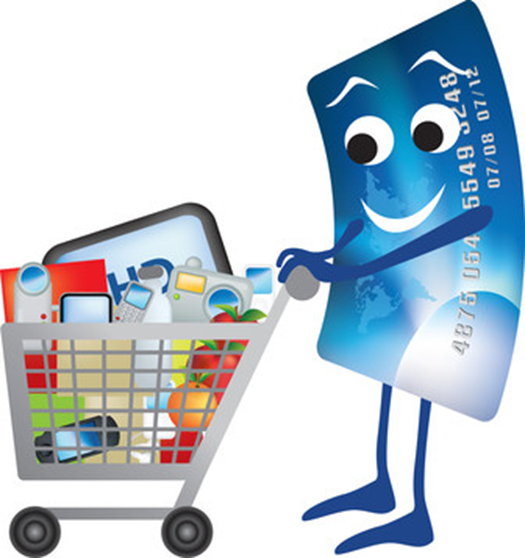